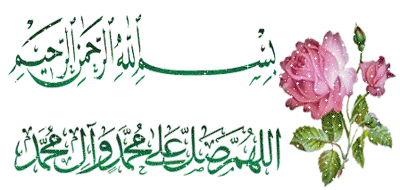 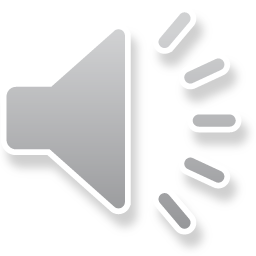 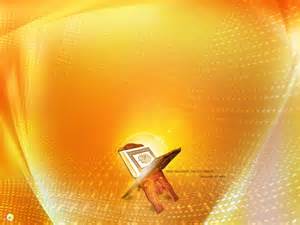 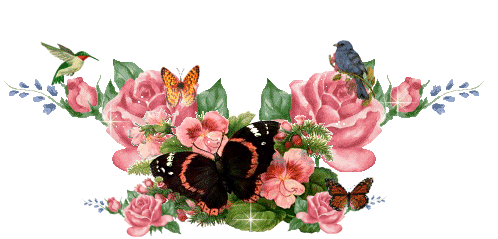 سوره اعراف آیه185
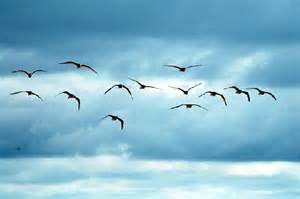 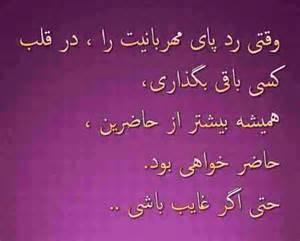 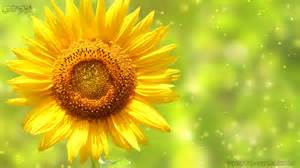 استاد جلال الدین همایی
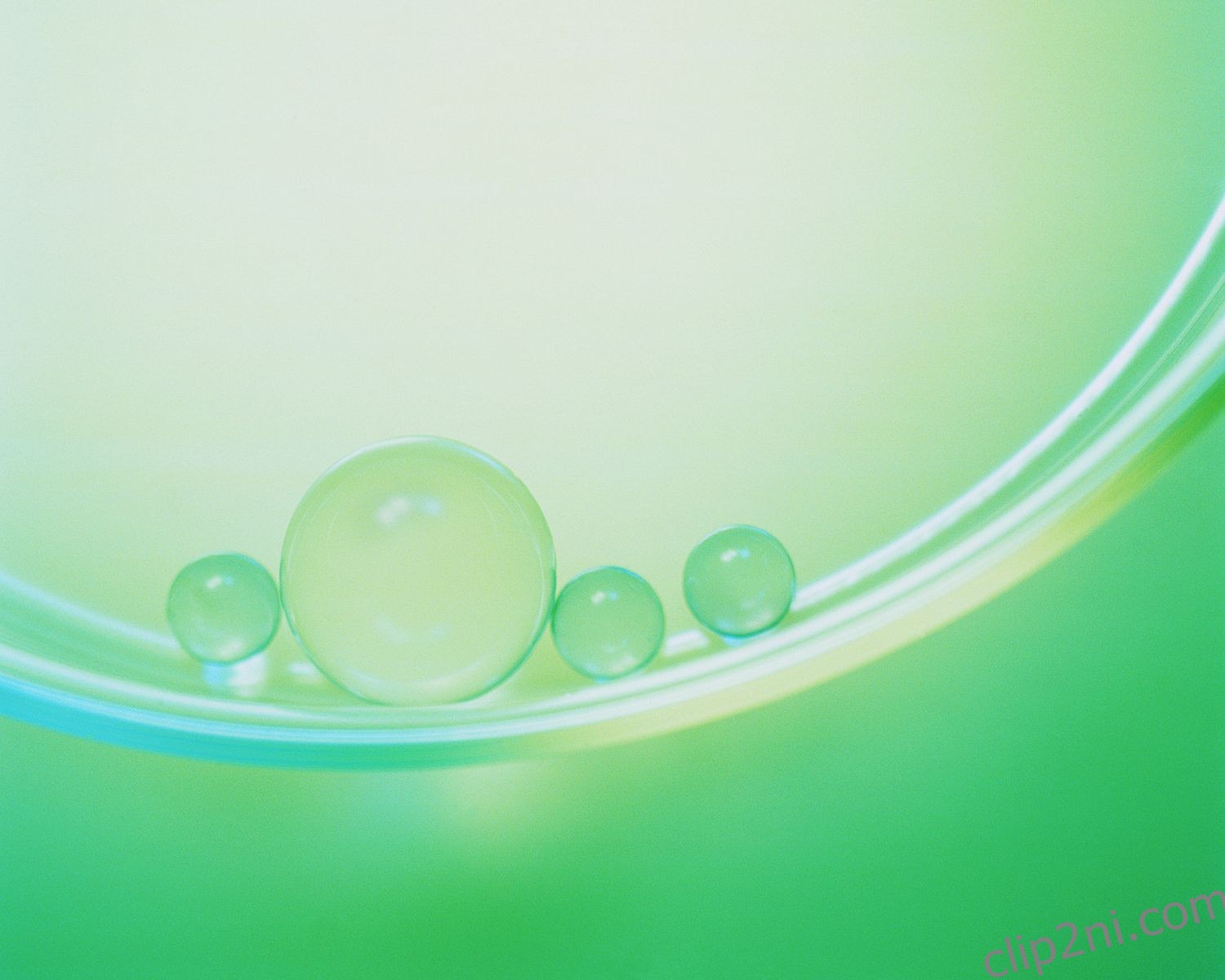 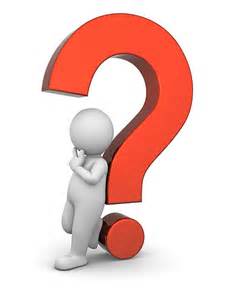 طرح پرسش در کلاس واصلاح آن با کمک 
همکلاسی ها و راهنمایی دبیر

پرسش من : آیا آهنربا بر رشد گیاهان تاثیر دارد ؟


گروه پس از بررسی : 
آیا نیروی مغناطیسی آهنربا بر رشد گیاه لوبیا تاثیر دارد ؟